Ozone Depletion
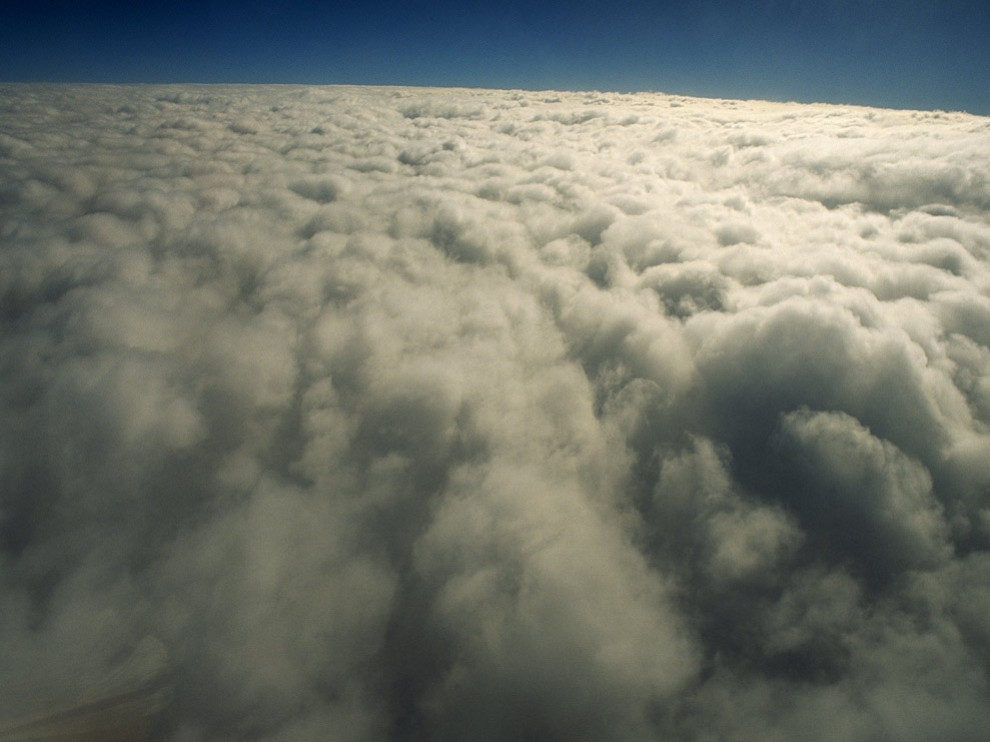 Sam Puck
“ A growing hole of problems”
Definition and Types
Destruction of the stratospheric
 ozone layer which shields the 
earth from ultraviolet radiation
 harmful to life. 

Ozone Depleting Substances:
Chlorofluorocarbons 
Hydrochlorofluoracarbons
Carbon tetrachloride 
Methyl chloroform
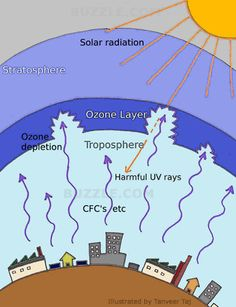 Locations
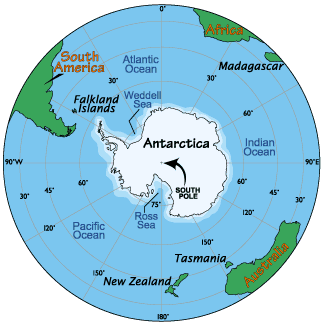 The Antarctic ozone hole

Consumption of ODS:
North America 
Latin America 
Asia
Africa
Europe
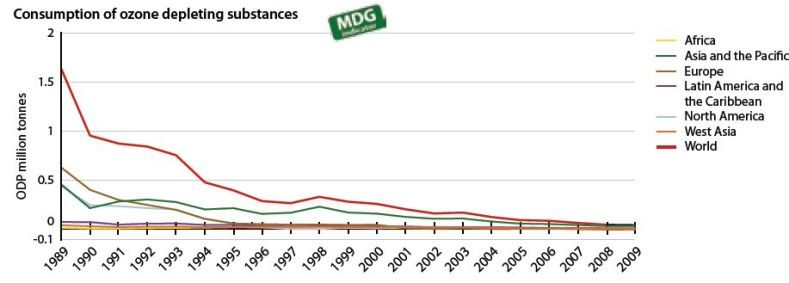 Pollution Causes
Items Containing ODS:
Refrigerators
Air Conditioners
Fire Extinguishers 
Dry Cleaning
Cleaning Solutions
Electronic Equipment
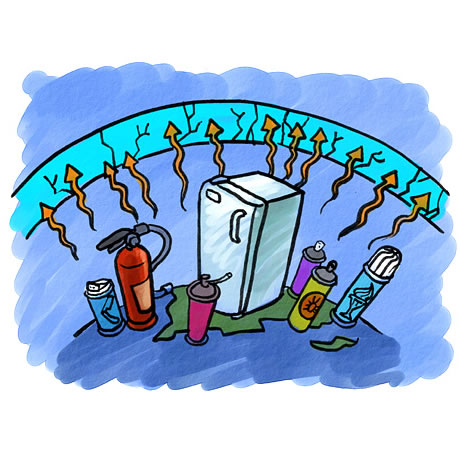 Environmental Consequences
Harm to human life
Negative impacts to plant life
Damage to Marine life
Harm to other animal life 
Growing of the ozone
  hole and large scale 
  ozone thinning
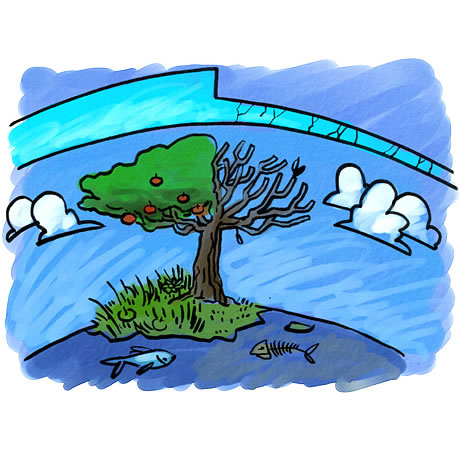 Conservation Efforts
Use non-ozone depleting alternatives
Regulation of imported and 
manufactured ODS
 Inspections to prevent or 
minimize refrigerant leaks
Dispose of refrigerators, 
freezers, and air conditioning 
units properly
Avoid  household aerosols 
containing CFCs
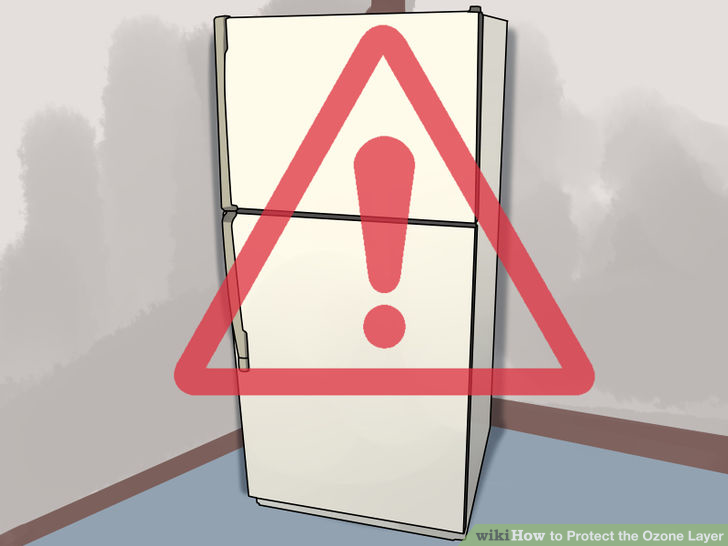 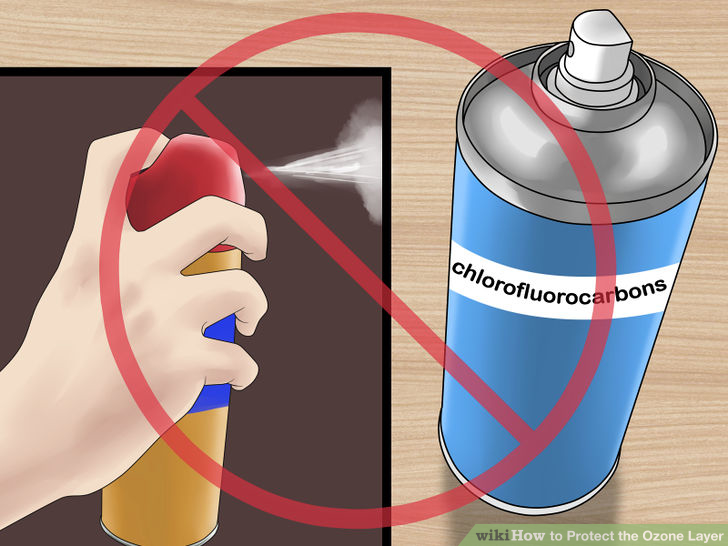 Costs
Costs Americans $2.9 to $5.4 billion in additional health costs
Appliance disposals are $30-$100
Refrigerant leak detection (inspection): $75-$200
Refrigerant leak repair-
 $225-$1600
Natural refrigerant
 replacement- $160-$400
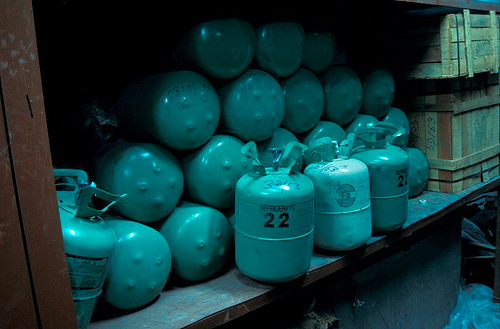 Applicable Legislation
Clean Air Act
Montreal Protocol on ODS
Ozone Depleting Substances
 Regulation 
Environmental Code of 
Practice of Elimination of HCFCs
Ozone Layer Protection 
Act of 1996
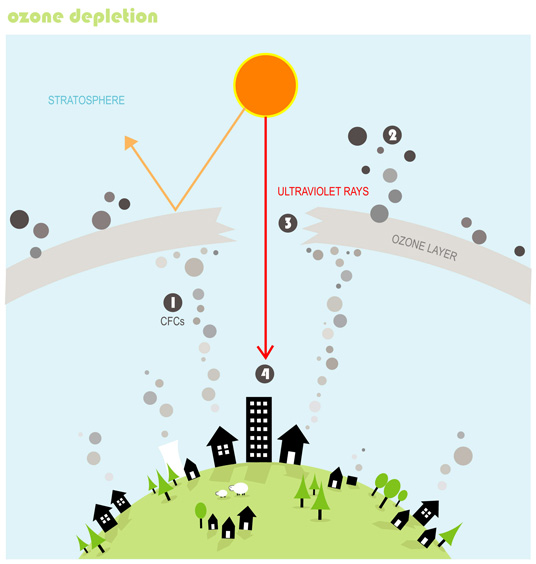 Extra Facts
A decrease of 1% in the ozone layer can cause 5% increased cases of skin cancer. 
1970’s research led to the discovery of the ozone hole.
Ozone gases sit about 25-30 kms above Earth’s surface. 
CFCs are responsible for about 80% of ozone depletion.
CFCs remain in the 
atmosphere for 20-120
 years before being destroyed.
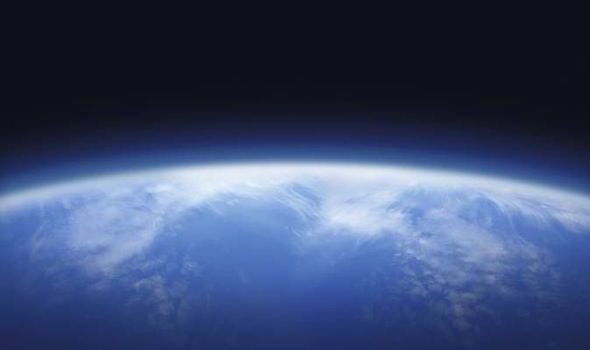 Video
Literature Cited
http://environment.nationalgeographic.com/environment/global-warming/ozone-depletion-overview/
http://www.theozonehole.com/
https://www.epa.gov/ozone-layer-protection/ozone-depleting-substances
http://www.bcairquality.ca/101/ozone-depletion-impacts.html
http://www.epd.gov.hk/epd/english/environmentinhk/air/ozone_layer_protection/wn6_info_olp_ue_c.html
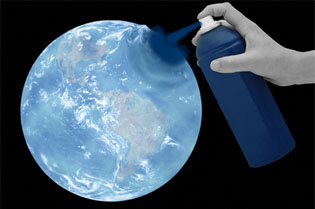